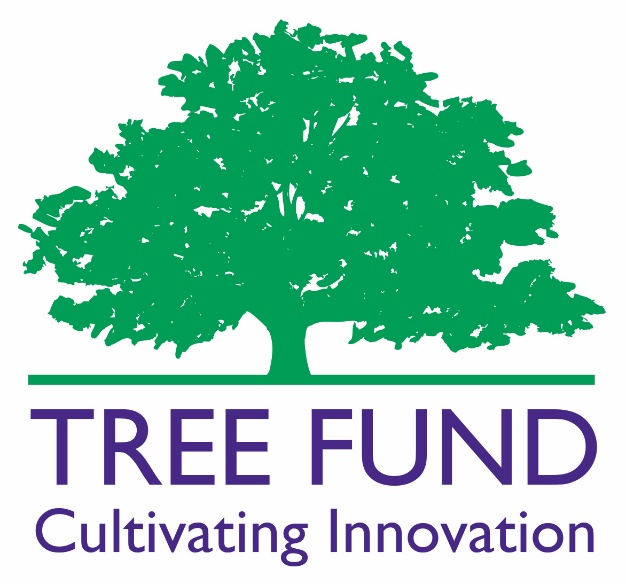 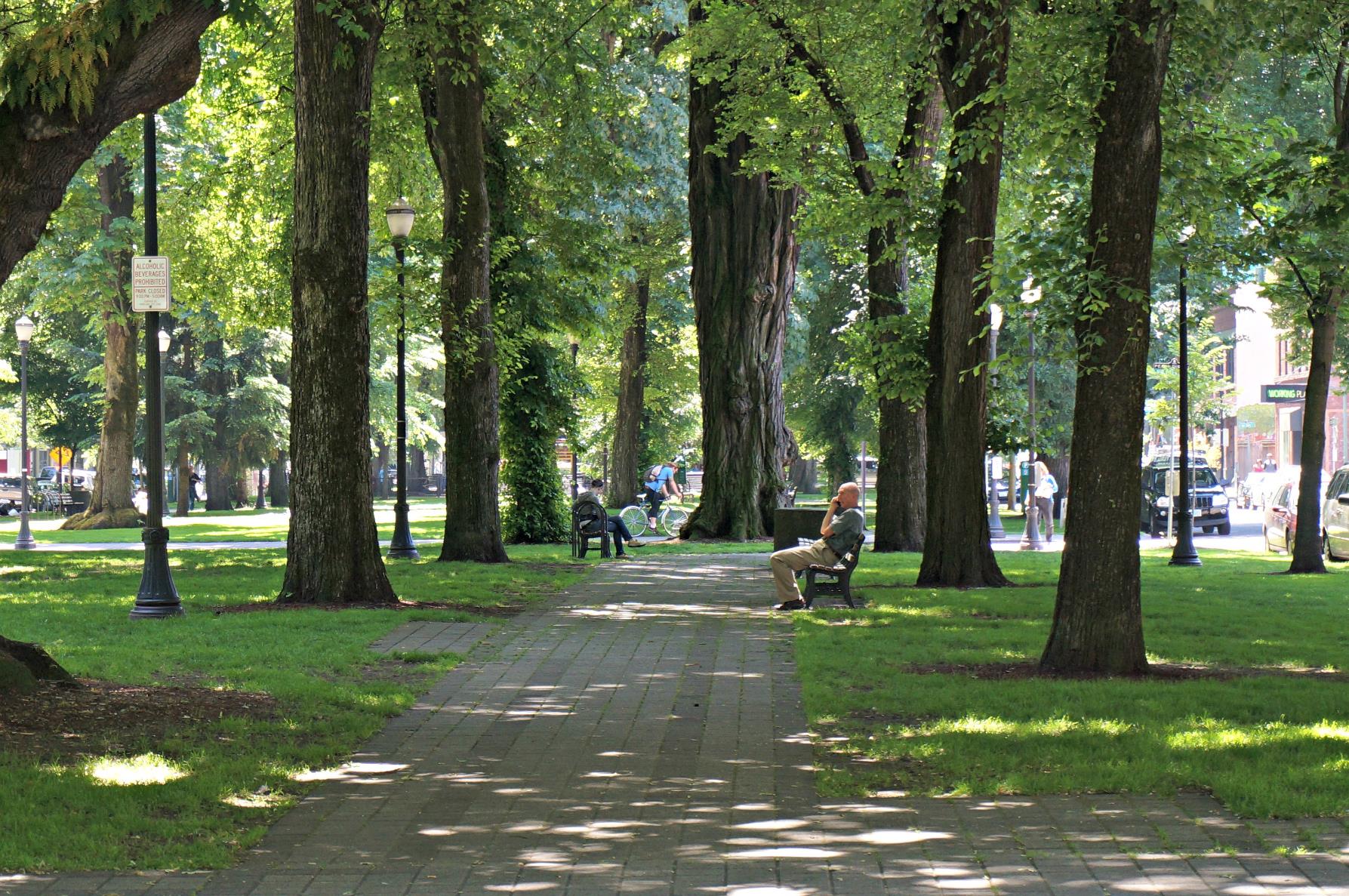 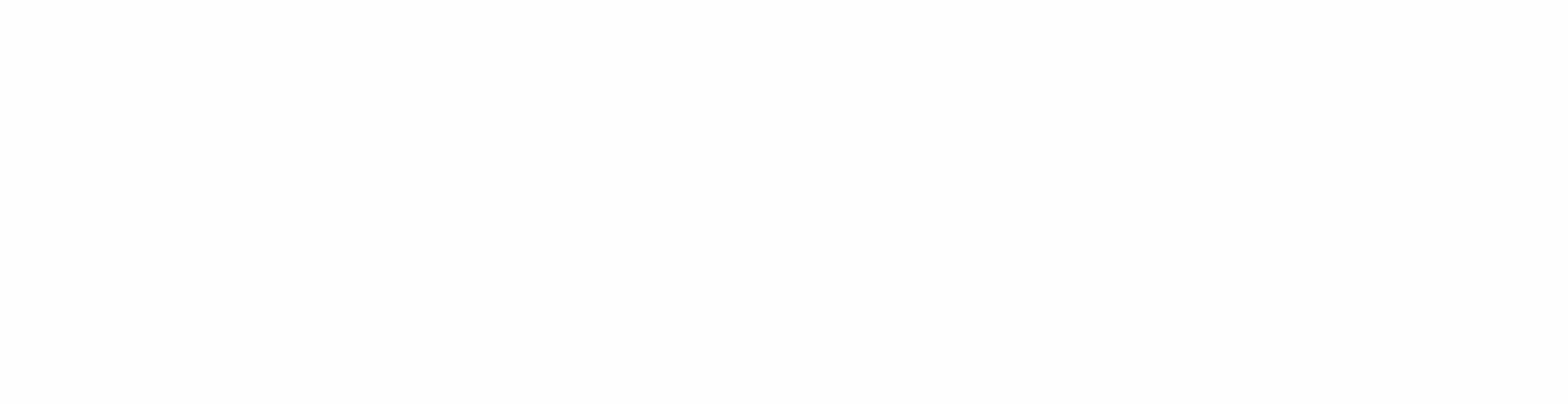 Tree Research and Education Endowment Fund

(TREE Fund) is a 501(c)3 non-profit organization that

supports scientific discovery and dissemination of new 

knowledge in arboriculture and urban forestry.
TREE Fund has awarded nearly $4.0 million in grants since 2002 for:

Scientific research on urban trees

Education programs related to trees

Scholarships for aspiring tree care professionals
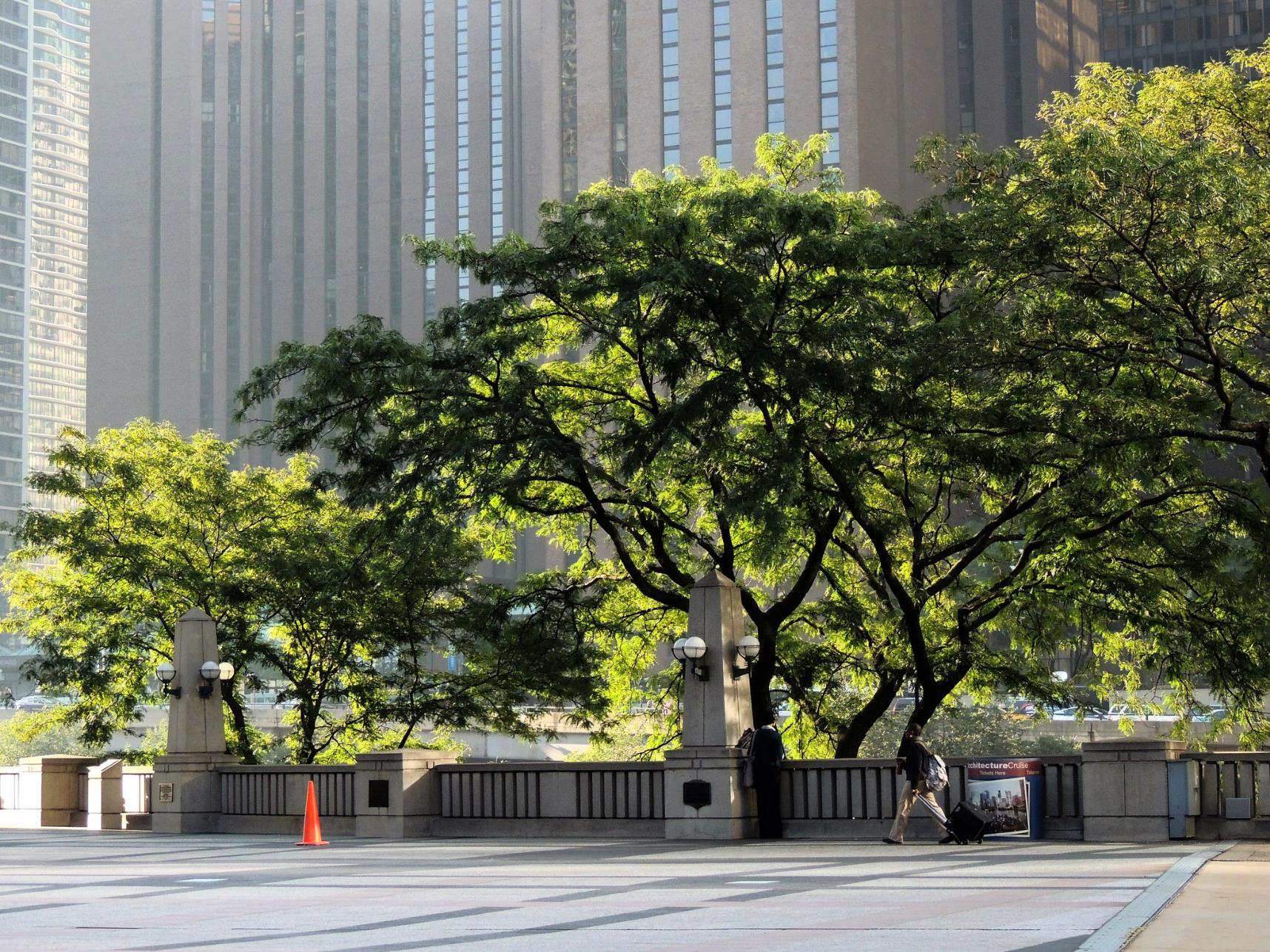 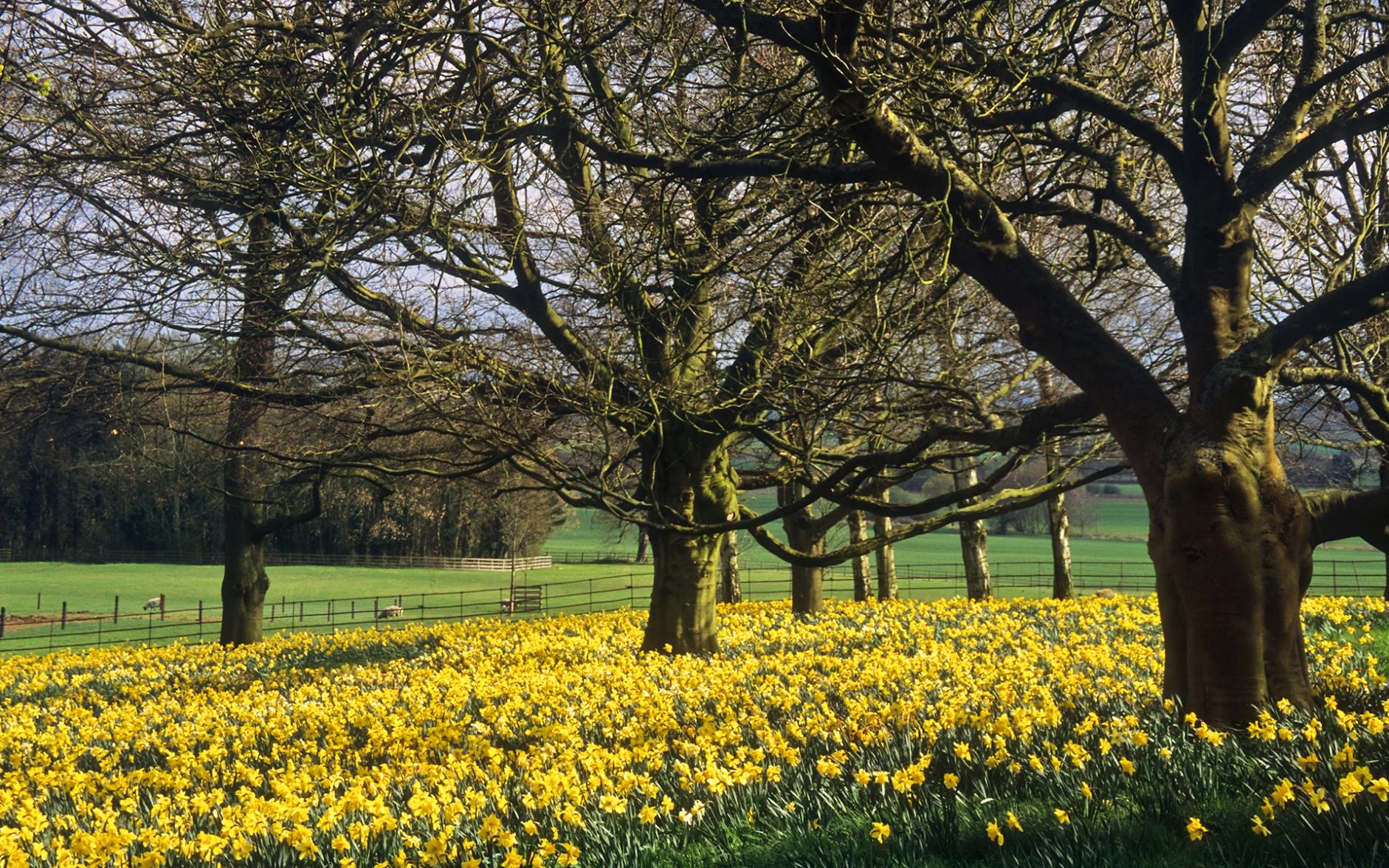 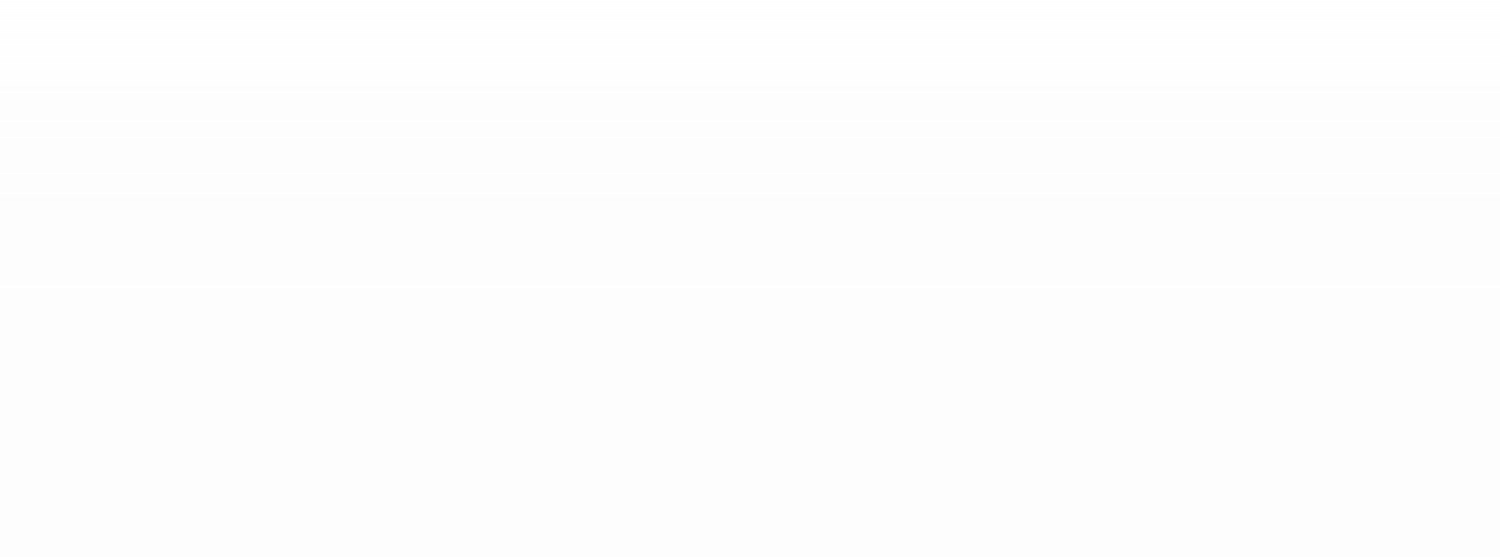 2018 TREE Fund Financial Highlights:

Awarded ten new research grants totaling ~$305,000

Paid ~$135,000 toward multi-year grants from prior years

Awarded seven scholarships totaling ~$35,000
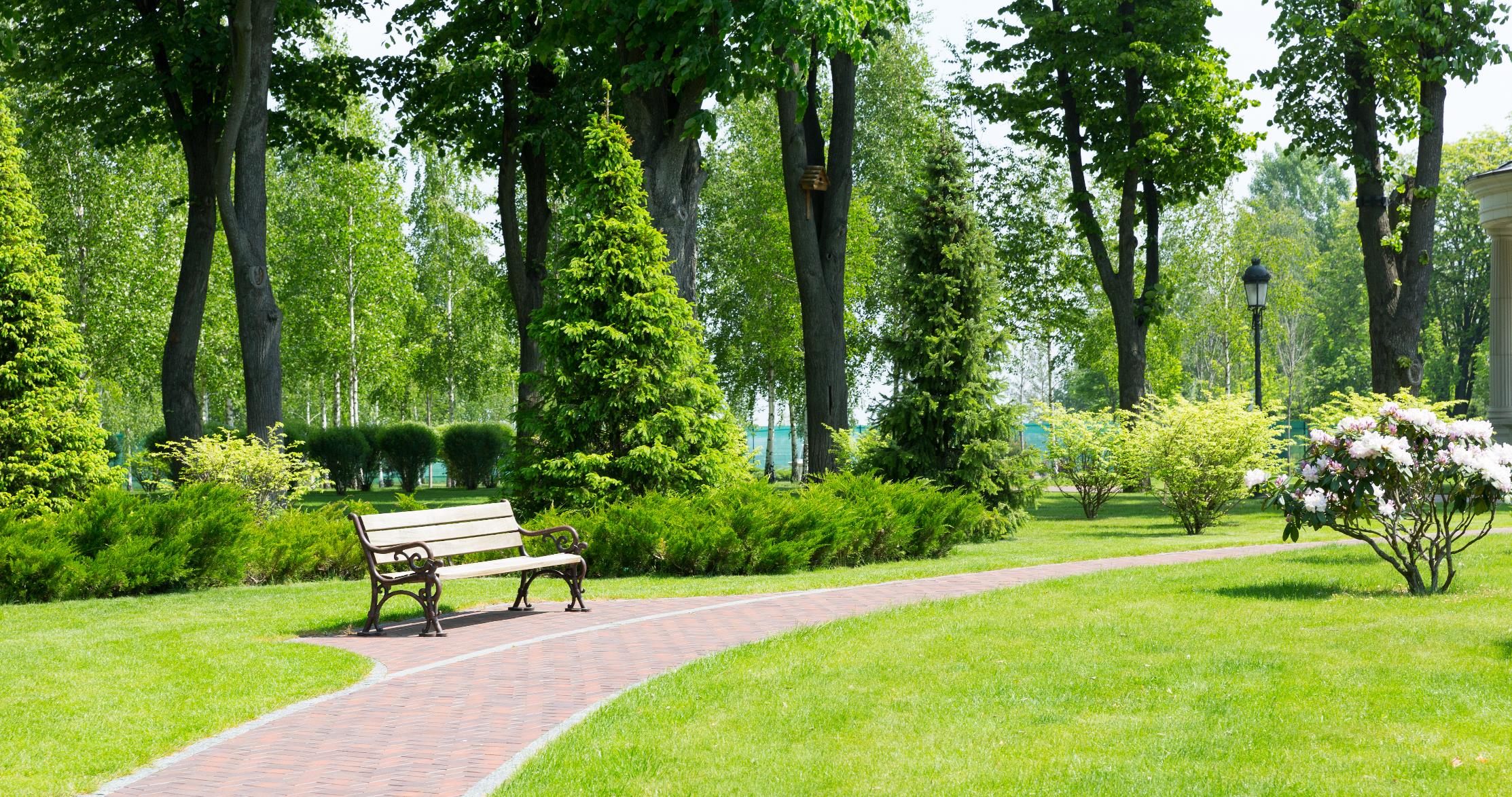 2018 TREE Fund Community Engagement Highlights:

Offered six webinars with 2,500+ attendees

Published ten issues of TREE Press

Published three issues of Research Report

550+ guests at TREE Fund After Hours
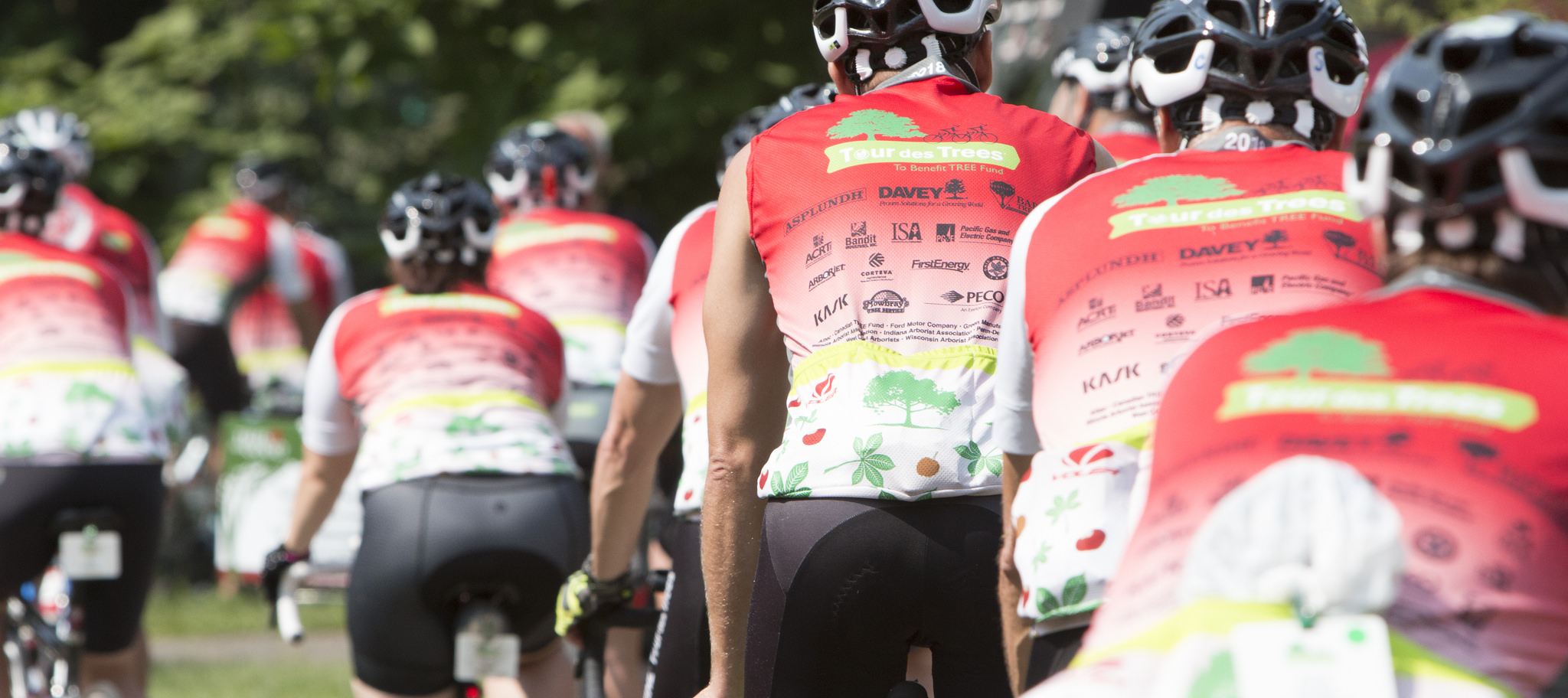 Our 2018 Tour des Trees riders and teams raised over $340,000 to support new research awards, payments on prior multi-year grants, and future grants from the endowment
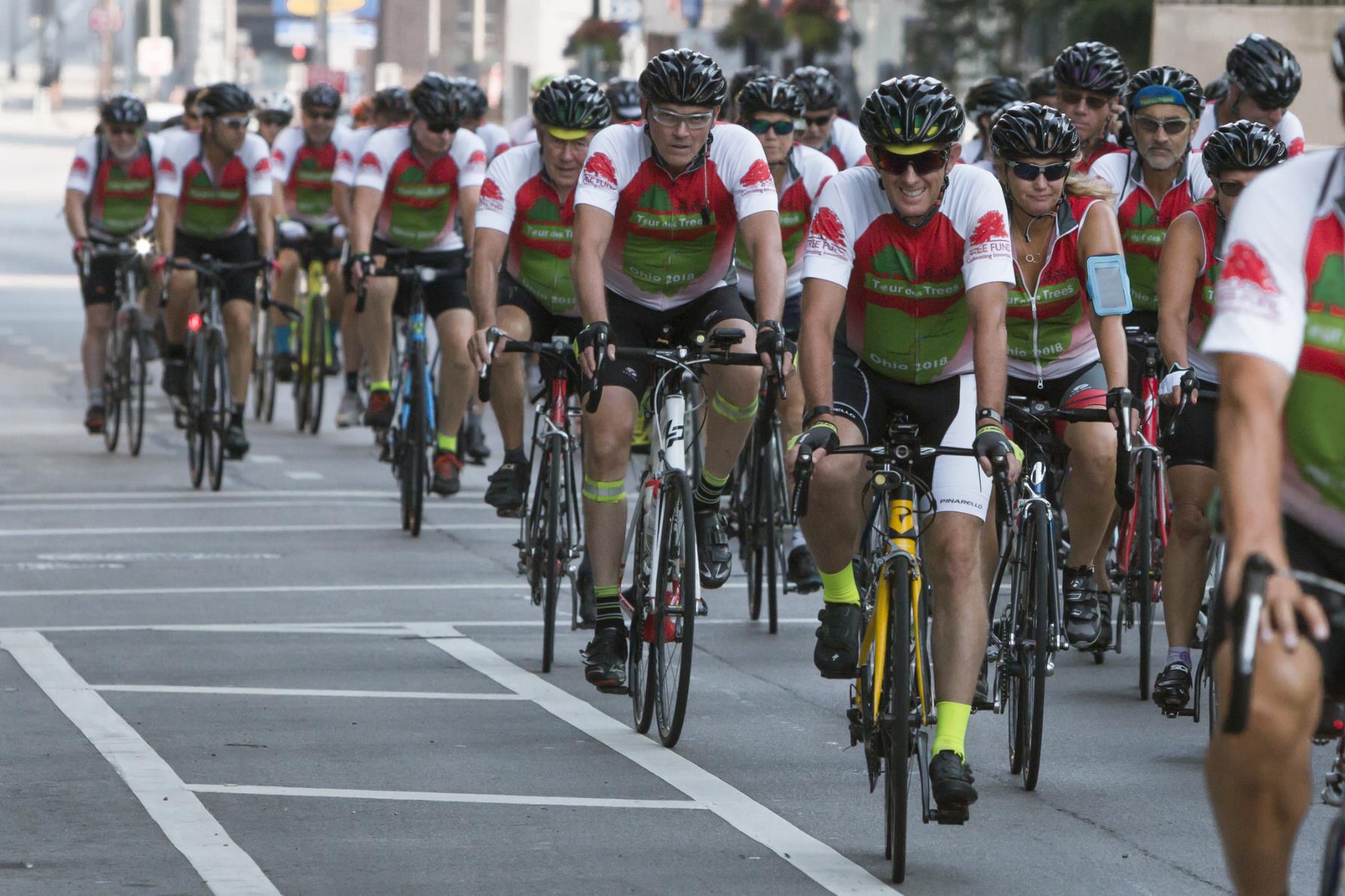 2019 Tour des Trees
2019 Tour des Trees
Tennessee – Kentucky loop, starting and ending in Nashville

Co-hosted by Southern and Kentucky Chapters of ISA

425+ miles in five days

Ride dates: September 16-20

Registration opens February 1st

Details at treefund.org/tourdestrees
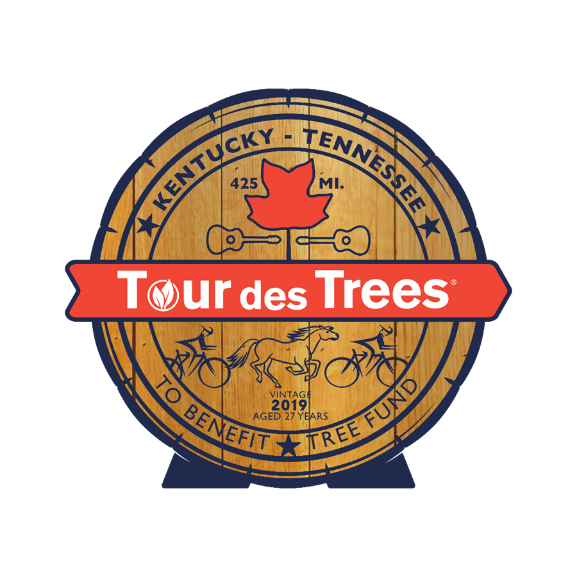 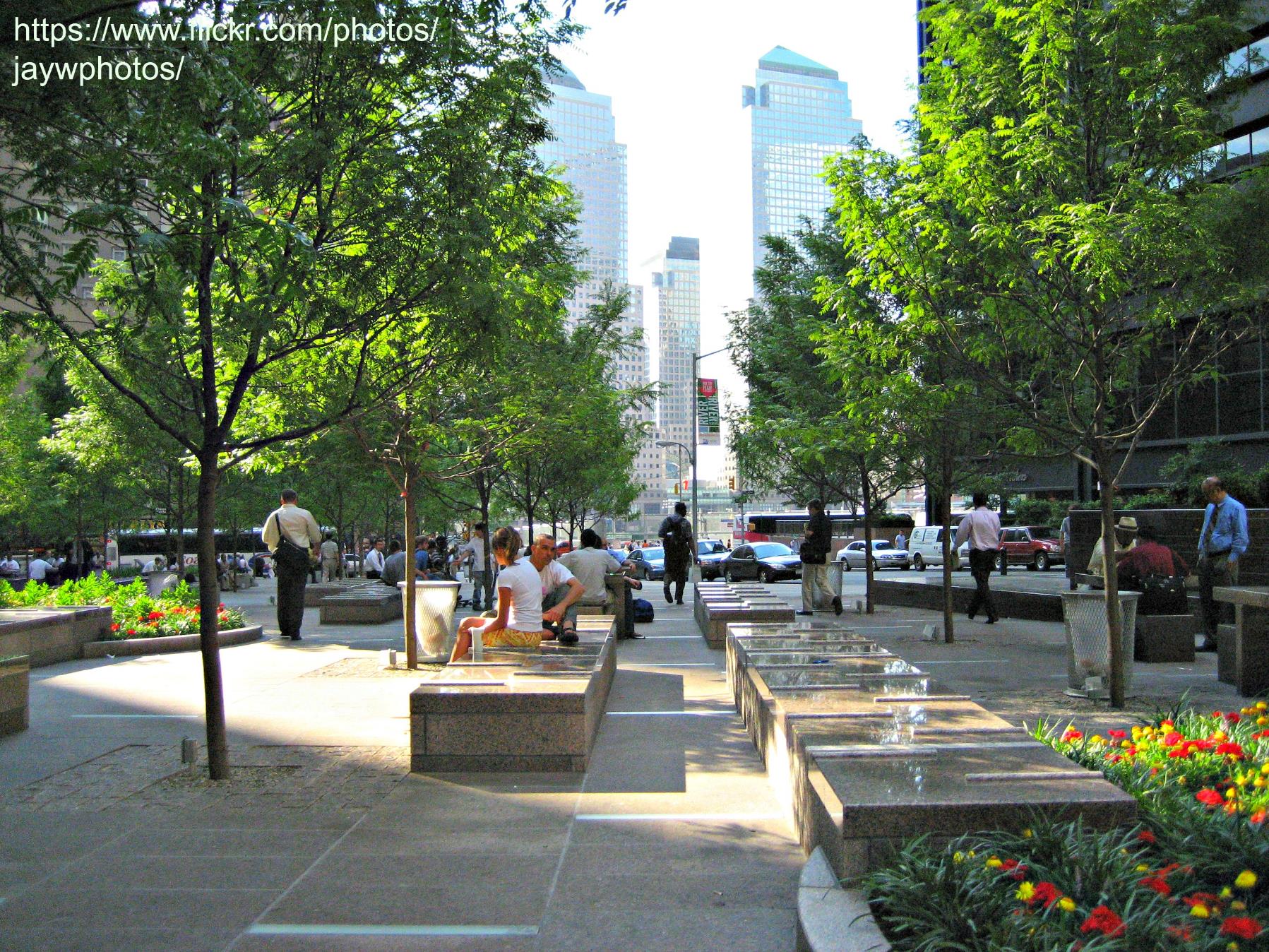 How can you help?

Participate in and promote our webinar series

Subscribe to TREE Press and share widely

Become a TREE Fund business partner or individual donor

Ride in or volunteer for the Tour des Trees
Thank you to our Crown and Diamond Partners 
for their support and leadership
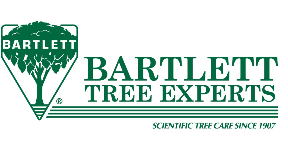 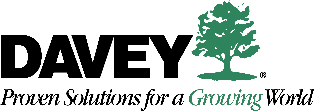 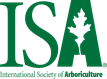 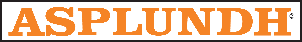 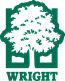 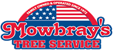 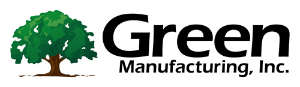 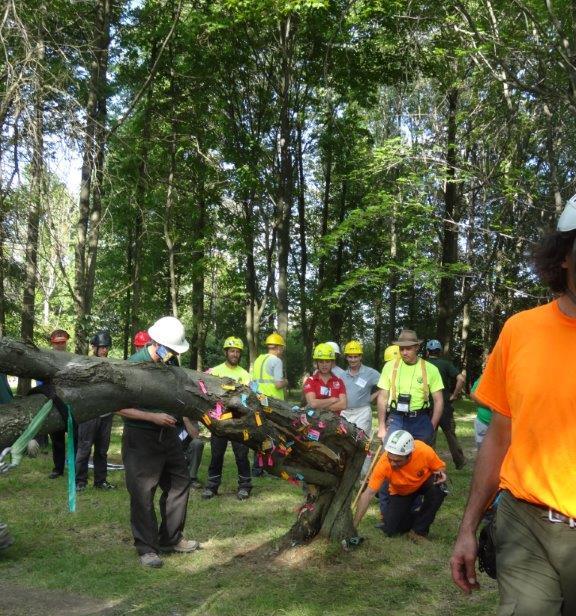 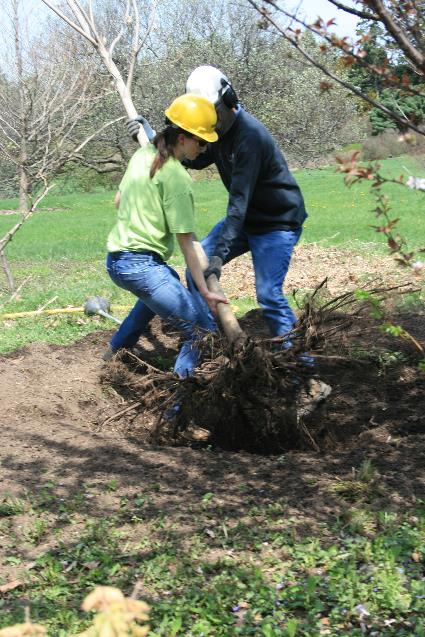 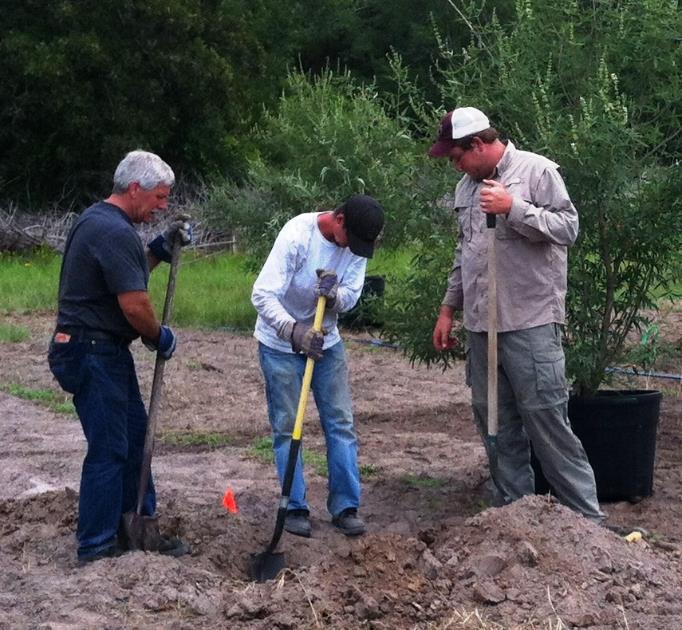 See treefund.org/partners for a complete list of our valued partners